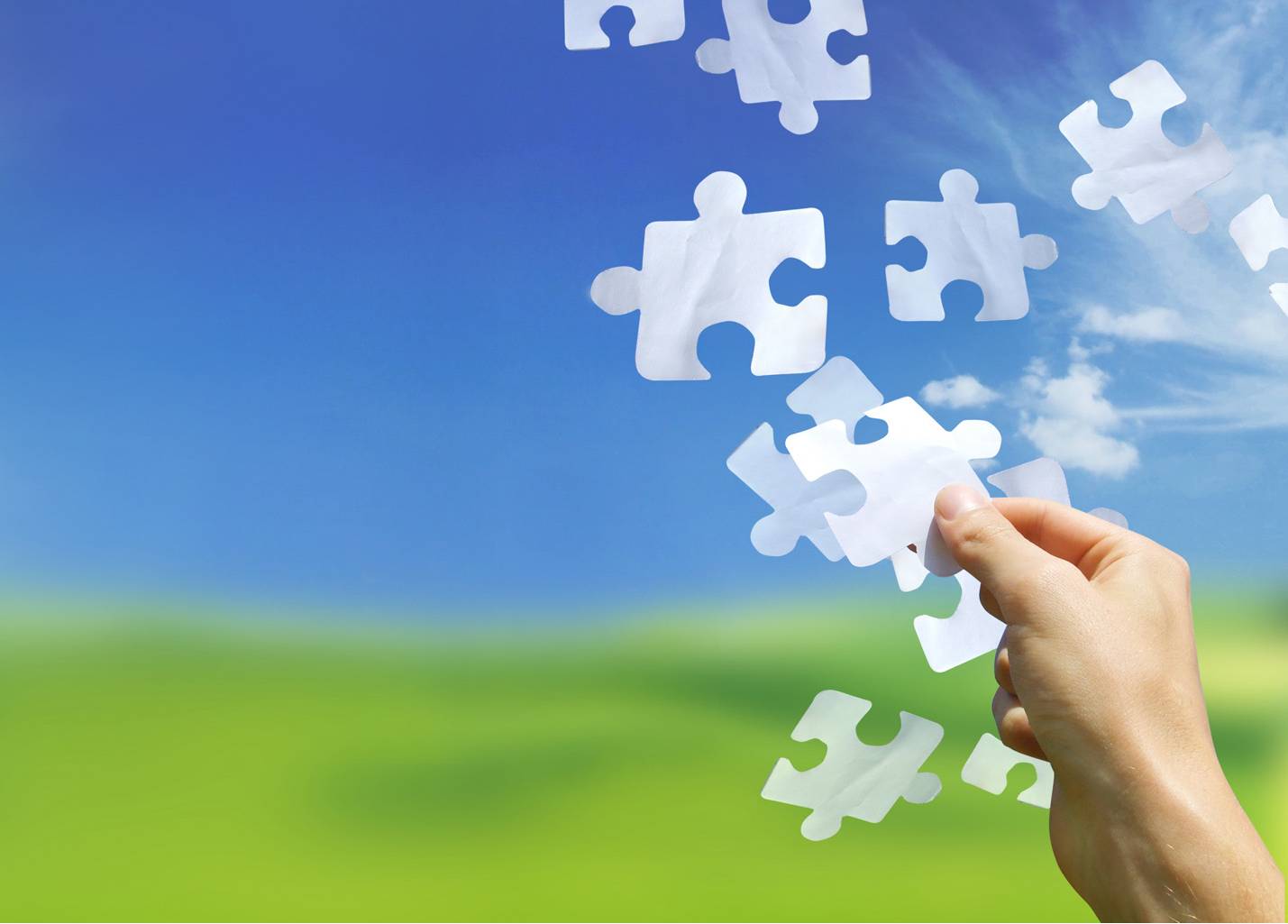 A Year of Public Opinion Research
CCSR Conference, November 15
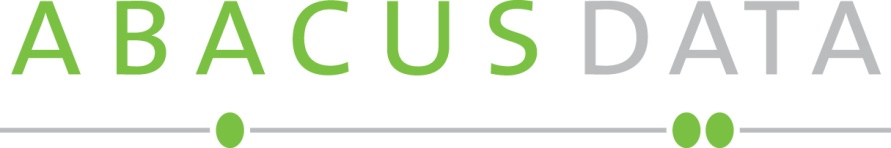 www.abacusdata.ca
Corporate and Community Social Responsibility Conference Algonquin College, November 15, 2011
About Me
I am not 18, but look it. 
I am a Millennial
CEO of Abacus Data Inc. 
PhD in Political Science, University of 	Calgary
Lecturer at Carleton University
Pollster for Sun News
Pollster for Corporate and Community 	Social Responsibility Conference in Ottawa
Corporate and Community Social Responsibility Conference Algonquin College, November 15, 2011
Research Series
Six-part Public Opinion Research Series
Canadian Benchmark Survey (Oct 2010)
Ethical  Consumerism (Jan 2011)
Ethical Employment and Compensation (Feb 2011)
Ethical Investing (Apr 2011)
Occupy Wall Street/Canada (Oct 2011)
Industry Performance (Oct 2011)
Corporate and Community Social Responsibility Conference Algonquin College, November 15, 2011
Ethical Consumerism
Corporate and Community Social Responsibility Conference Algonquin College, November 15, 2011
Spending More for Socially Responsible Product/Services
Corporate and Community Social Responsibility Conference Algonquin College, November 15, 2011
Are you an Ethical Consumer?
Corporate and Community Social Responsibility Conference Algonquin College, November 15, 2011
Other Findings
23% would spend 10% or more for locally grown food.
 42% would spend 5% or more for ethically produced goods or services.
 Many Canadians have discussed the ethical behaviour of corporations
Corporate and Community Social Responsibility Conference Algonquin College, November 15, 2011
Ethical Consumers
Corporate and Community Social Responsibility Conference Algonquin College, November 15, 2011
Ethical Employment and Compensation
Corporate and Community Social Responsibility Conference Algonquin College, November 15, 2011
Pay Cut to Work for Socially Responsible Company/Organization
Corporate and Community Social Responsibility Conference Algonquin College, November 15, 2011
Apart from a Good Wage, What Employees Seek…
Corporate and Community Social Responsibility Conference Algonquin College, November 15, 2011
Ethical Canadian Companies
Corporate and Community Social Responsibility Conference Algonquin College, November 15, 2011
Canada Compared to the World
Corporate and Community Social Responsibility Conference Algonquin College, November 15, 2011
Ethical Investing
April 2011
Corporate and Community Social Responsibility Conference Algonquin College, November 15, 2011
Socially Responsible Investing
Consider the following three possible investment scenarios.  Pretend you have $1,000 to invest in one of the three portfolios below for a one year period.  Tell us which portfolio you would most likely invest in.
(n=1000, weighted)
Corporate and Community Social Responsibility Conference Algonquin College, November 15, 2011
Socially Responsible Investing
Corporate and Community Social Responsibility Conference Algonquin College, November 15, 2011
Local Investment
Corporate and Community Social Responsibility Conference Algonquin College, November 15, 2011
Donations
Corporate and Community Social Responsibility Conference Algonquin College, November 15, 2011
Occupy Wall Street/Canada
October 2011
Corporate and Community Social Responsibility Conference Algonquin College, November 15, 2011
Public Opinion
Corporate and Community Social Responsibility Conference Algonquin College, November 15, 2011
Impact
Corporate and Community Social Responsibility Conference Algonquin College, November 15, 2011
Income Inequality Gap
Corporate and Community Social Responsibility Conference Algonquin College, November 15, 2011
Arguments
80% Total
81% Total
81% Total
64% Total
51% Total
Corporate and Community Social Responsibility Conference Algonquin College, November 15, 2011
Industry Performance
October 2011
Corporate and Community Social Responsibility Conference Algonquin College, November 15, 2011
CCSR Importance and Performance
CCSR Performance
Corporate and Community Social Responsibility Conference Algonquin College, November 15, 2011
Cause Alignment
Corporate and Community Social Responsibility Conference Algonquin College, November 15, 2011
Important Causes
Corporate and Community Social Responsibility Conference Algonquin College, November 15, 2011
Direct Cause Marketing
Corporate and Community Social Responsibility Conference Algonquin College, November 15, 2011
Thank you!
Contact Information:

David ColettoCEO, Abacus Data Inc.
david@abacusdata.ca
Twitter.com/ColettoD
www.abacusdata.ca
Corporate and Community Social Responsibility Conference Algonquin College, November 15, 2011